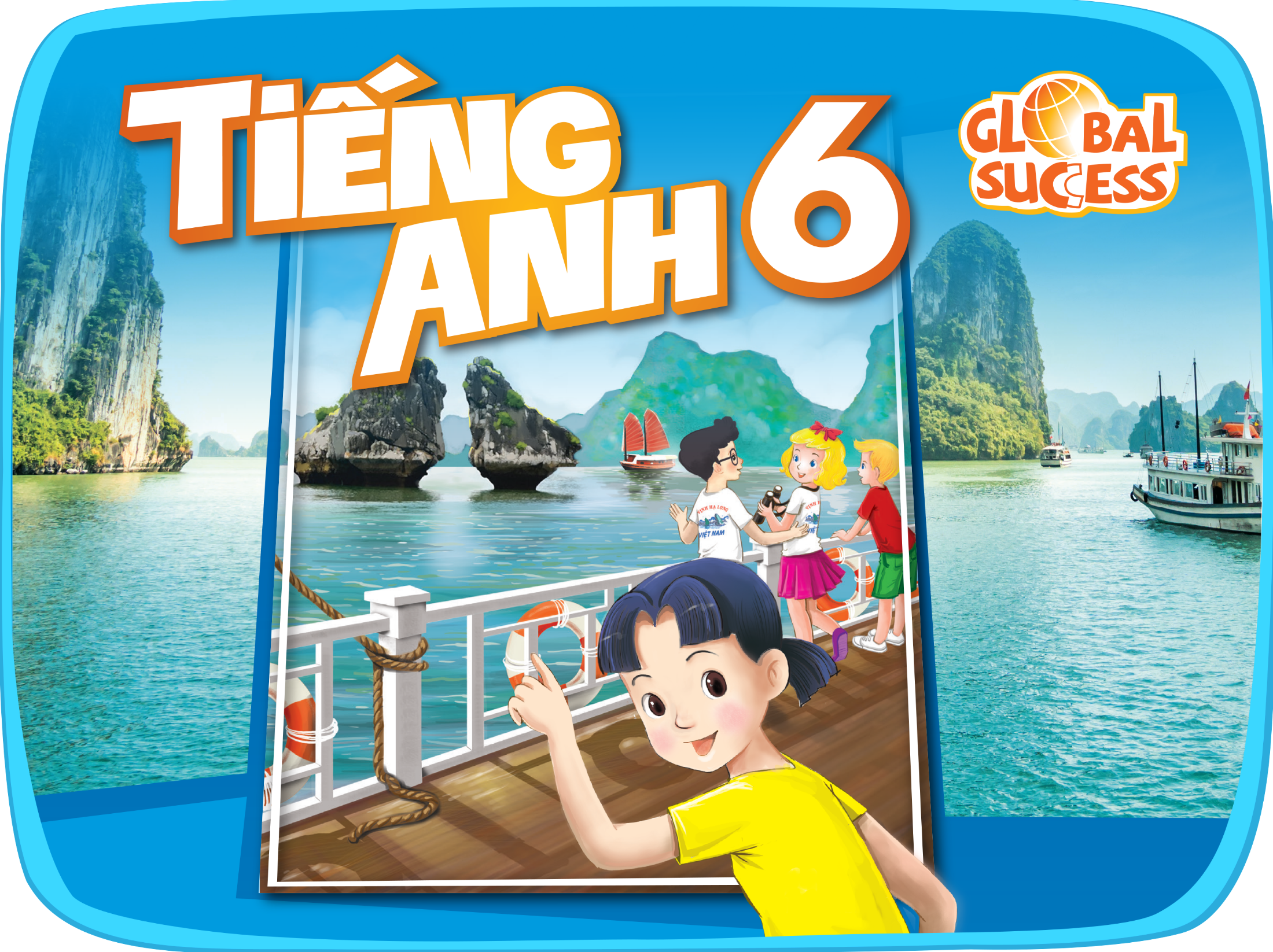 SPORTS AND GAMES
8
Unit
Speaking
Reading
LESSON 5: SKILLS 1
1
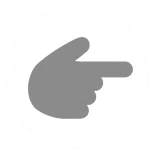 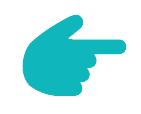 LESSON 5: SKILLS 1
LESSON 1: GETTING STARTED
Hidden picture
WARM-UP
Task 1: Work in pairs. Discuss the questions.
Task 2: Read the dialogue and quickly check your ideas in 1.
Task 3: Read the text again and answer the questions.
READING
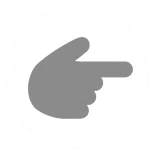 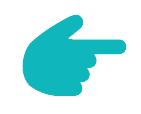 Task 4: Read the following facts about two famous sportspeople.
Task 5: Choose one sportsperson in Task 4. Talk about him/her. Use the following cues.
SPEAKING
Wrap-up
Homework
CONSOLIDATION
WARM-UP
Game: Hidden picture
HIDDEN PICTURE
WARM-UP
2
1
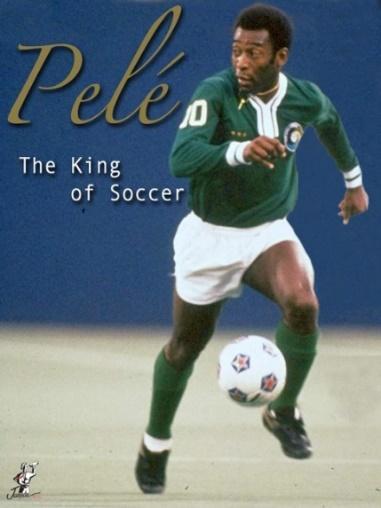 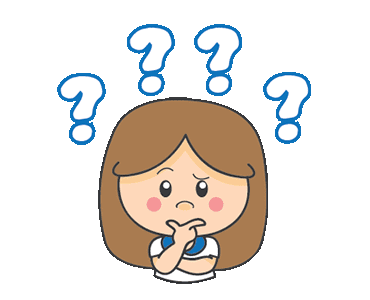 4
3
5
6
END GAME
WARM-UP
Question 1:
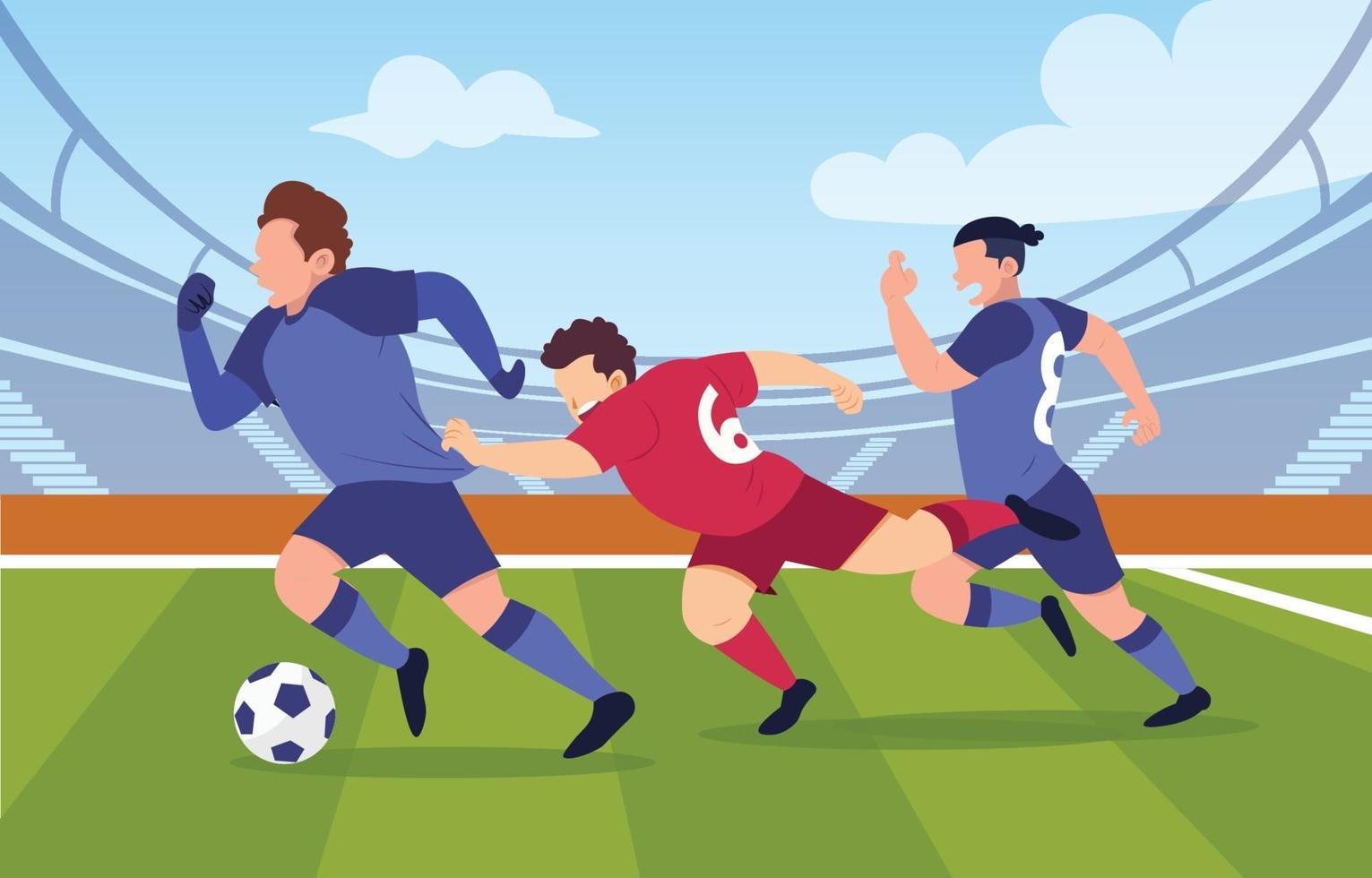 How many players are there in a football match?
 There are 22 players.
GO BACK
WARM-UP
Question 2:
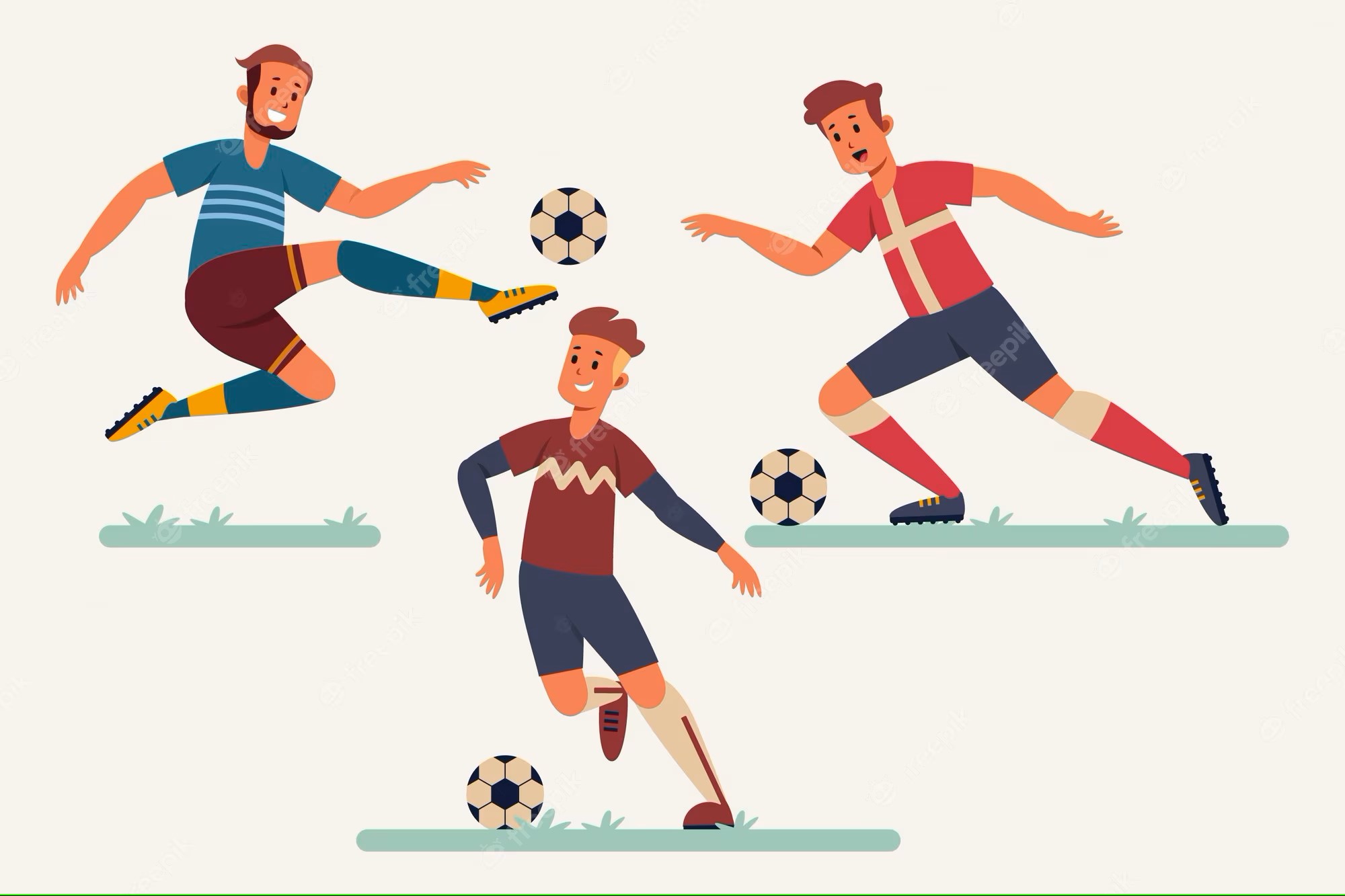 How long does a football match last?
 It lasts 90 minutes.
GO BACK
WARM-UP
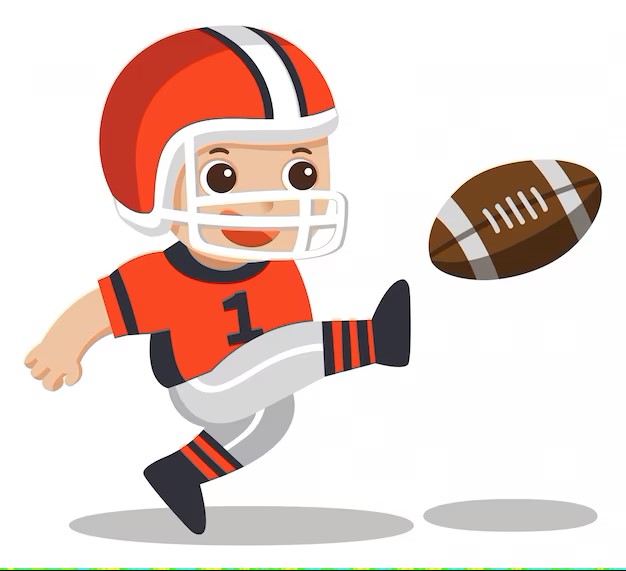 Question 3:
Is football in America the same sport as football in other countries?
 No, it isn’t.
GO BACK
WARM-UP
Question 4:
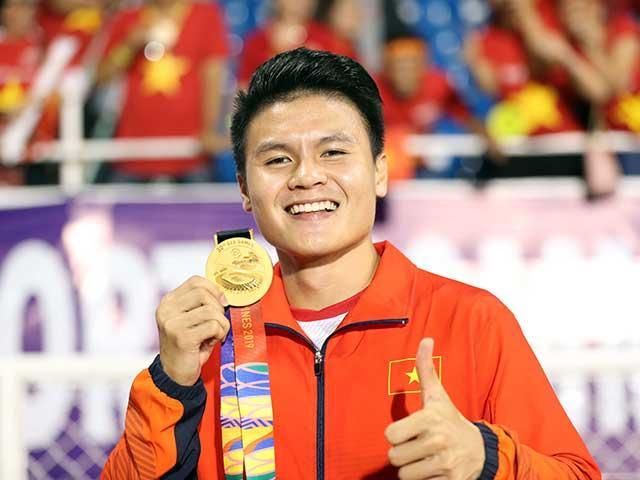 Who is this man?
 He is Quang Hai – a Vietnamese footballer
GO BACK
WARM-UP
Question 5:
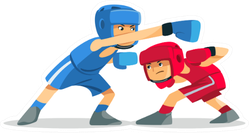 Which sport happens in a ring?
 Boxing
GO BACK
WARM-UP
Question 6:
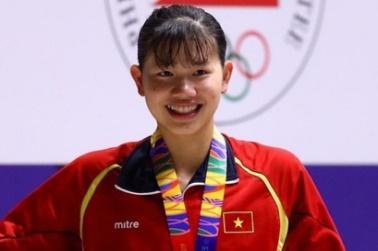 Who is this girl?
 She is Anh Vien – a Vietnamese swimmer
GO BACK
READING
I. READING
READING
1
Work in pairs, discuss the questions.
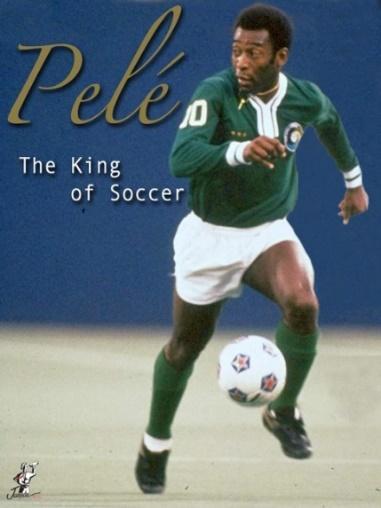 1. What do you know about Pele?
2. What is special about him?
READING
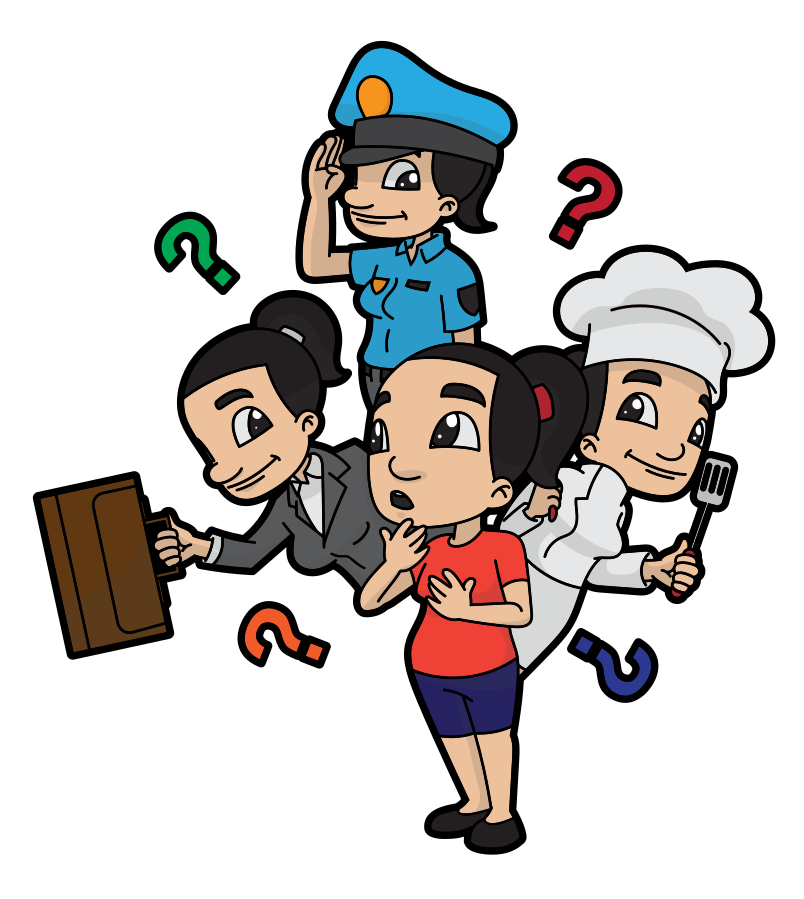 career (n)
/kəˈrɪə(r)/
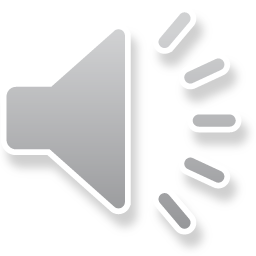 nghề nghiệp,
sự nghiệp
READING
goal (n)
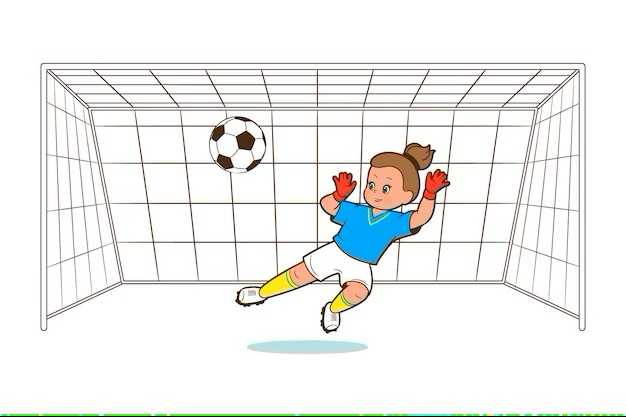 /ɡəʊl/
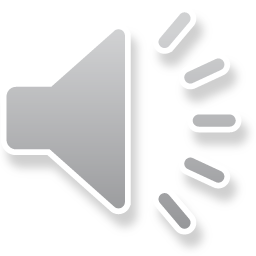 bàn thắng
READING
score (v)
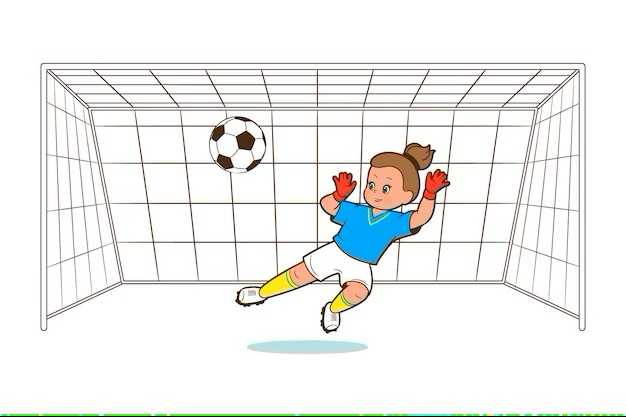 /skɔː(r)/
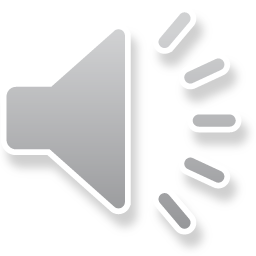 ghi điểm,
ghi bàn
READING
2
Read the dialogue quickly to check your idea in the 1.
The PE teacher is talking to her students about Pelé.
Teacher: Today we’re going to talk about Pelé. Do you know him?
Nick: Yes, I think he’s the best footballer of all time.
Teacher: Right. He was born in 1940 in Brazil. His father taught him to play football at a very young age.
Susan: Oh. When did he begin his career in football?
Teacher: At 15, when he started playing for Santos Football Club.  In 1958, he won his first World Cup.
Nick: How many goals did he score in his career?
Teacher: 1,281 goals in total, I think.
Nick and Susan: Wow! Amazing!
Teacher: And he became “Football Player of the Century” in 1999.
Michael: Surely Pelé’s a national hero in Brazil.
Teacher: Yes, and he’s known around the world as “The King of Football”.
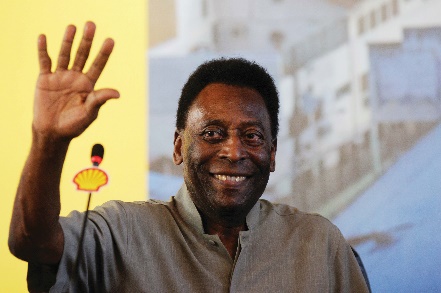 READING
3
Read the text again and answer the questions
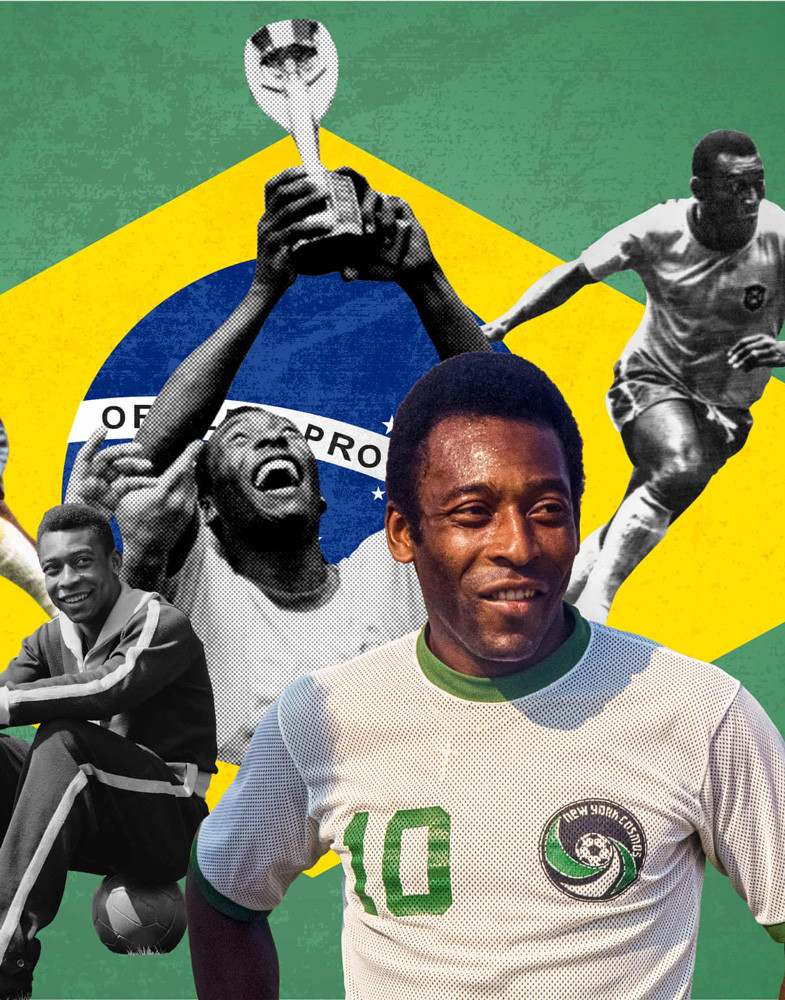 1. When was Pelé born?


2. Who first taught him to play football? 


3. How many goals did he score in total?
 Pelé was born in 1940
 His father taught him.
 He scored 1,281 goals in total.
READING
3
Read the text again and answer the questions
4. When did he become “Football Player of the Century?



5. What do people call him?
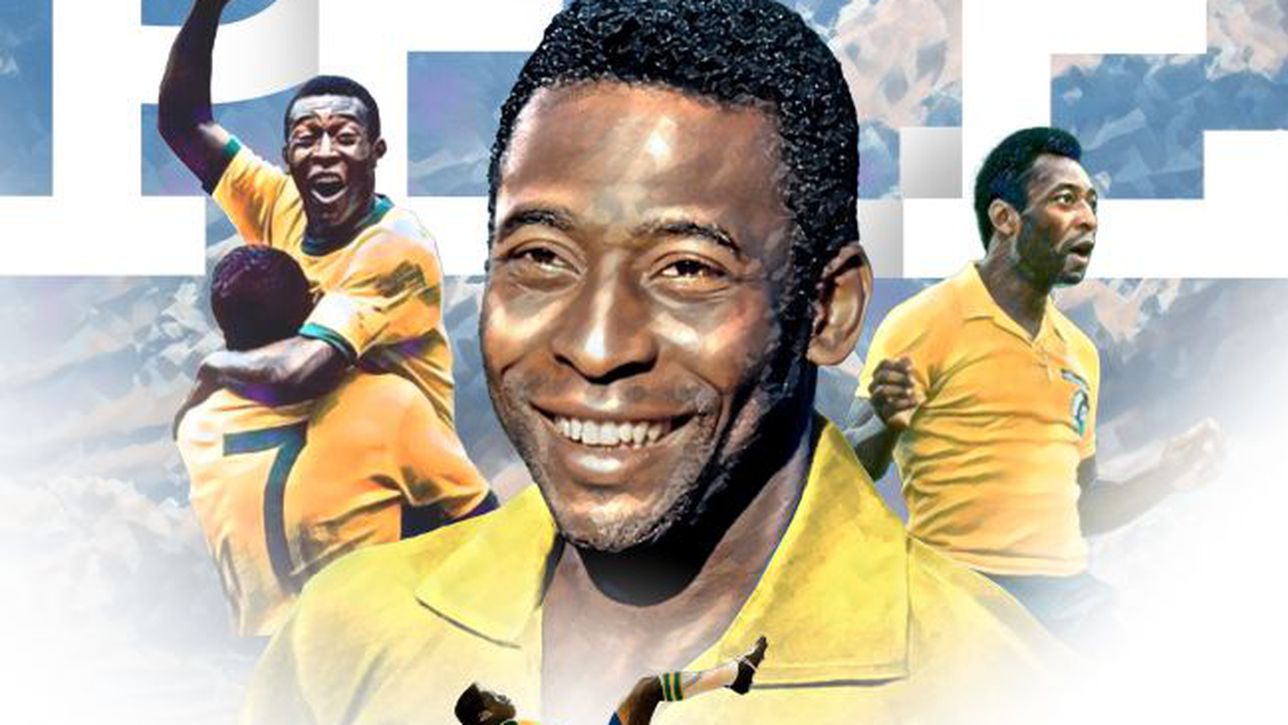  He became the “Football Player of the Century in 1999.
 They call him “The King of Football”.
SPEAKING
II. SPEAKING
SPEAKING
4
Read the following facts about two famous sportspeople.
Jenny Green
One of the best female golfers in history
Hoang Giang
No.1 sportsman in shooting
- Born: 1978 in Viet Nam
-1995: finished sports school
- 1996: took part in a shooting competition
- 2001: won a gold medal for shooting
- Born: 1972 in Greenland
- 1987: became a member of local golf club
- 1994: took part in a female golf tournament
- 2002: became the female golf champion
SPEAKING
5
Choose one sportsperson and talk about him/ her
Example
- Jenny Green
- golf
- one of the best female golfers in history 
- like because …
- His/ her name
- The sport he/ she plays
- Why he/ she is famous
- You like him/her or not
Explain why
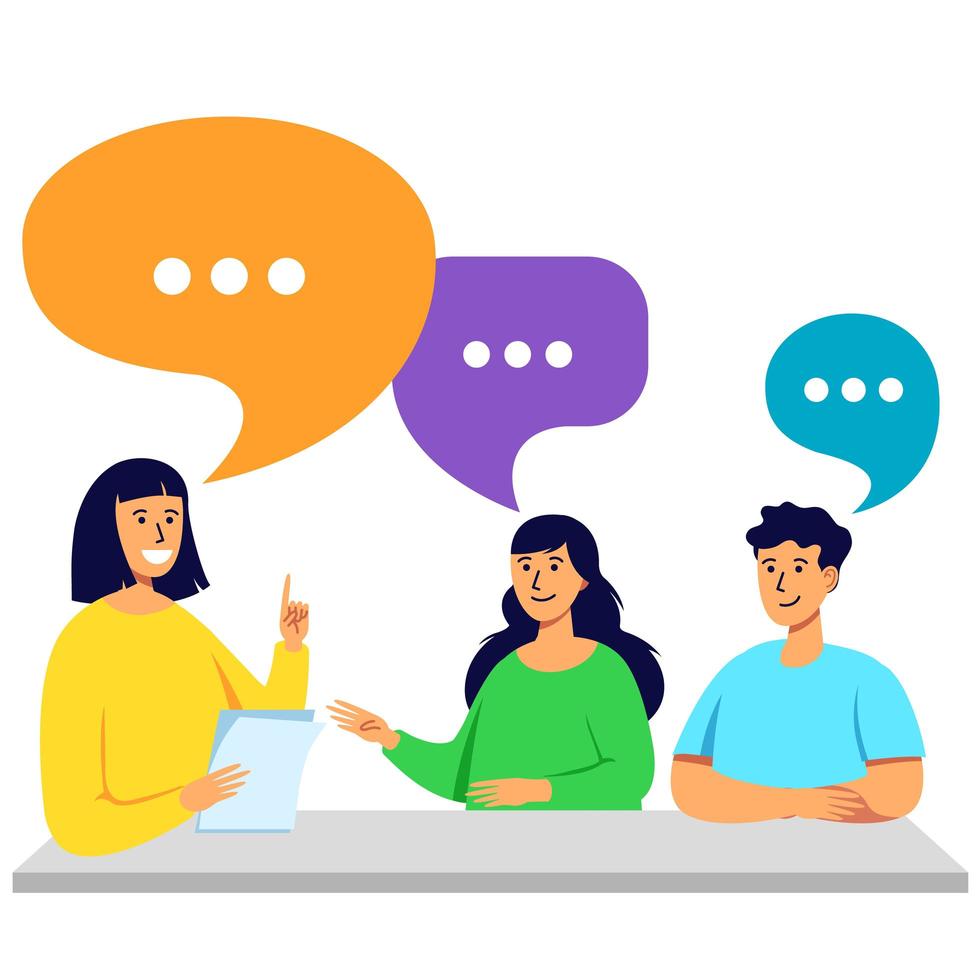 In group. Tell about him/her. Use your note.
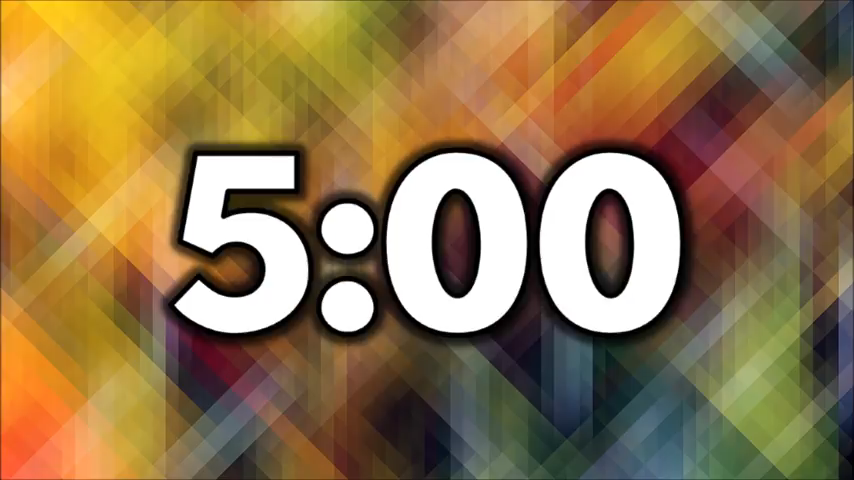 CONSOLIDATION
1
Wrap-up
What have we learnt in this lesson?
Read for general and specific information about Pelé
Talk about famous sportspeople
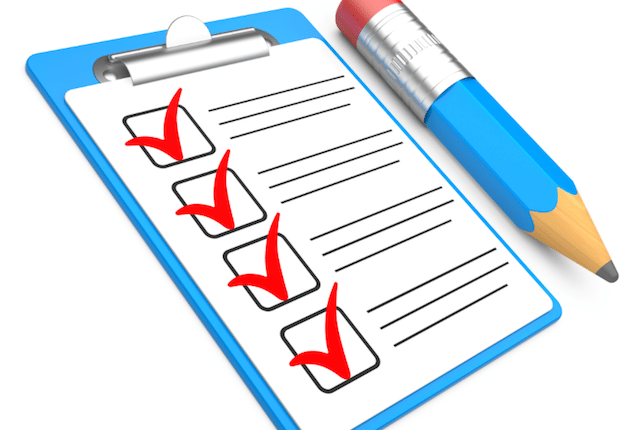 CONSOLIDATION
2
Homework
Write down their opinion about a famous sportsperson.
Do exercises in the workbook
Prepare for the next lesson: Skills 2.
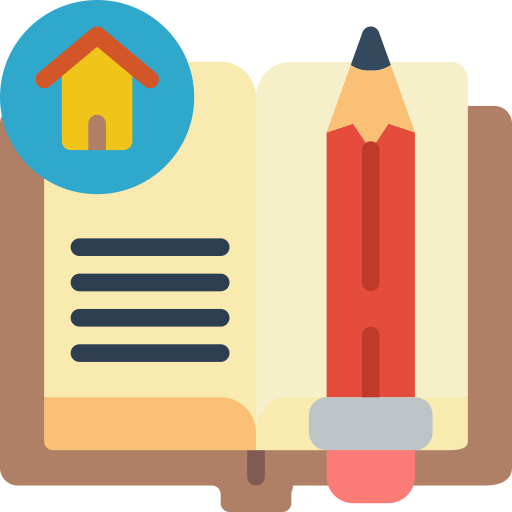 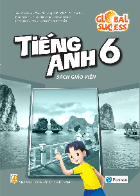 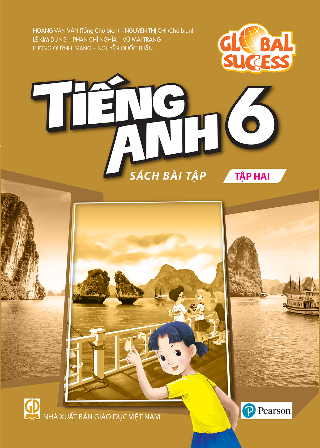 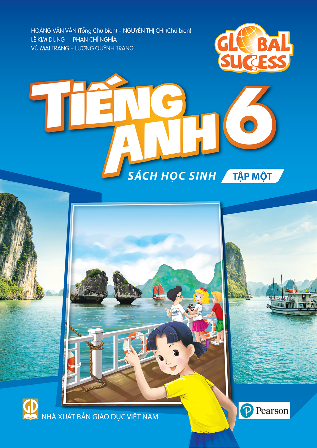 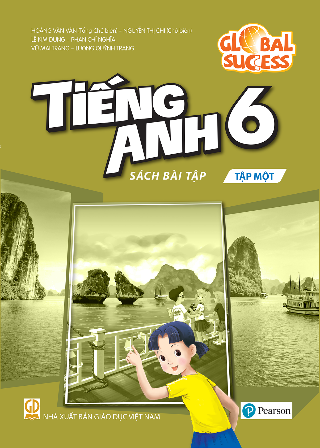 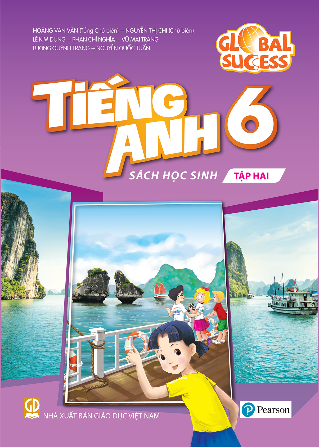 Website: hoclieu.vn
Fanpage: facebook.com/www.tienganhglobalsuccess.vn/